The Third Handwriting
Prophets wrote Bible;God inspired (2 Tim.3:16-17)
At least three times, God wrotewithout aid of men
1. Law on Sinai, Ex.31:18   [34:28]
2. Lost in Palace, Dn.5:5, 24
3. Love on Temple floor, Jn.8:53-8:11
Content:  unknown
Consequence:  love
I. Textual Criticism
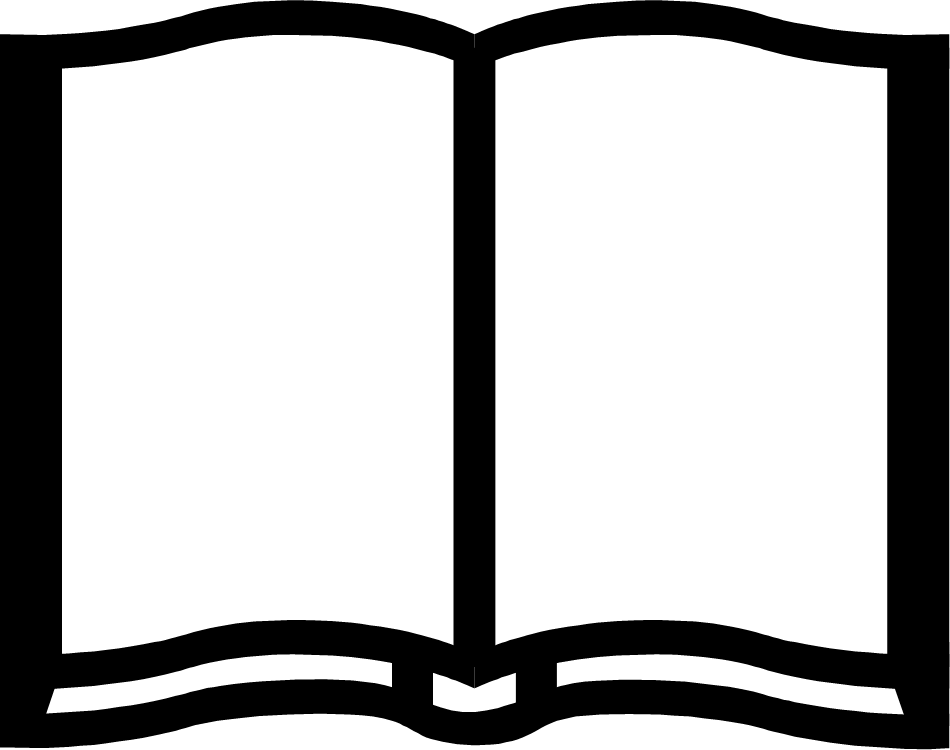 53 [[Theywent eachto his own house, 
8:1 but Jesus went to the Mount of Olives . . .
11 She said, “No one Lord.”  And Jesus said, “Neither do I condemn you; go, and from now on sin no more.”]]
Many versions mark thepassage with brackets
The evidence against
Passage appears in most medieval Greek MSS (c. AD 700-1500)
Not in most early Gk. MSS (except ‘D’ – 6th  Century)
All early church ‘fathers’ omit it…pass from 7:52-8:12
Many later MSS mark it with asterisks (*)or obeli ( – or ÷ ):  doubtful authenticity
The evidence for
Didymus the Blind (4th Century, Alexandria)
Apostolic Constitutions (375-380)
Jerome (d. 420) included it in L. Vulgate
It was removed from gospel because ‘some were of slight faith, and to avoid scandal [Jesus seemed too lenient]’ (light view of adultery) – Ambrose (d.397);   Augustine (d. 420)
The evidence for
Didymus the Blind (4th Century)
Apostolic Constitutions (375-380)
Jerome (d. 420) included it in L. Vulgate
Ambrose (d. 397) . . . Augustine (d. 430)
Papias ‘expounded another story about a woman who was accused before the Lord of many sins, which the Gospel according to the Hebrews contains’ – Eusebius, d. 340?  –  [Papias, d. A. D. 130]   
►Brings us back to beginning of 2nd Century◄
Conclusions
“There is little reason for doubting that the event here described occurred” – Carson
Many place it after Jn.7:44  /  36  / 21:25  /  Lk.21:38
The account has “all the earmarks of historical veracity” – Metzger
John 20:30-31
Most commentators treat it as an actualevent in life of Christ that early became linked with John
I. Textual Criticism
II. Temple Conflict
Outer court: venue for scribes to teach students, 7:53-8:11
2: Outer court; early … to teach students.
Sat…all came…   [Envious rabbis;  Jn.12:19]
Came (kept on coming; NASB)
To Him…  [NOT to rabbis
He taught them… [training troublemakers]
3: Opponents go to trap Jesus
4: Bait: woman caught in sin.   [No man?]
5: Law: ‘such should be stoned’
Outer court: venue for scribes to teach students, 7:53-8:11
Rome did not punish adultery with death.
Trap is set.    [Lk.23:1-5;  Mt.22:15…]
1If He spurns stoning: breaks Law of Moses;
encourages sin,even of adultery
2If He defends Law: unloving to sinners; infringes on Roman Law (18:31-32)
Outer court: venue for scribes to teach students, 7:53-8:11
6a: Testing Him – unlike disciples (v.2).
Try, test, put to test: Mt 16:1; 19:3; 22:18, 35; Mk 8:11; 10:2; 12:15; Lk 11:16; 20:23. . .  
6b-7: He writes: we don’t know what
7: 
They continued like sharks…
He raised to give coup de grace…
Let one without sin throw first stone
Outer court: venue for scribes to teach students, 7:53-8:11
8: He writes again: we don’t know what
What He said is clear
‘Stone her – if you are w/o sin,’ 7
You answer to the Romans!
Outer court: venue for scribes to teach students, 7:53-8:11
9a: sinful accusers are convicted by own conscience…
“It is historically attested, that at that time many prominent Rabbins were living in adultery” – Tholuck
Old sinners have more to repent of
They come as accusers and judges; they go as condemned
They intended to destroy the holy One; He rescues (?) a lost one
People in one sin condemn people in other sins.  Mt.7:1-5
First judge yourselves, then others
9b-11:
Jesus and woman are left behind
He focuses on her spiritual condition: 
Where are your accusers?
No one condemned you?  (stone her)
Neither will He – but sin no more!
Sinners need repentance; results–changed life
“Sin no more” 1sees her need; 2exhorts her
I. Textual Criticism
II. Temple Conflict
III. Twofold Correction
1. The Saving Lord
Sacrificial love of souls
Intense hatred for sin
Unfathomable wisdom
Deep insight into minds of men 
Condemns both 
Compassionate to both (11; Mt.23:37)
2. The Sinful Woman
Guilty as charged
Pharisees use and abuse her; no pity
“She deserves none!”
▪James 2:12-13
▪“Hate sin, love sinner”
▪Hosea 1-3 (2:23).   Mt.18
2. The Sinful Woman
“Sin no more” is merciful.   
Jn.514, Afterward Jesus found him in the temple, and said to him, “See, you have been made well. Sin no more, lest a worse thing come upon you.”
Hb.1029  Of how much worse punishment, do you suppose, will he be thought worthy who has trampled the Son of God underfoot, counted the blood of the covenant by which he was sanctified a common thing, and insulted the Spirit of grace?
2. The Sinful Woman
Popular advice is unmerciful –
Do not judge.  (Jn.7:24; 8:11)
Some judge others . . . for judging
Do not discipline.  (2 Thes.3, in name of Lord…)
Love everyone. 
World: love is tolerance
3. The Scheming Pharisees
Main purpose: destroy Jesus
1.  Selective indignation: where is the man?
2.  Hypocritical double standard: release adulter-ous man in order to murder world’s only Innocent Man
3.  Full of hate, yet convicted by conscience . . .
Genesis 3
Genesis 42
Daniel 5
Mark 6
Acts 24
John 8
What to learn from prodigal daughter?
Law: stone her!   Hopeless.   Jn.1:17
Sinners: excuse her.   [God: repent . . .  or perish, Jn.12:40]
Accusers: say anything to kill Jesus.   Jn.7:24
Jesus: did not condemn her (stone her) nor condone her sin.   Lk.19:10;  Jn.8:16